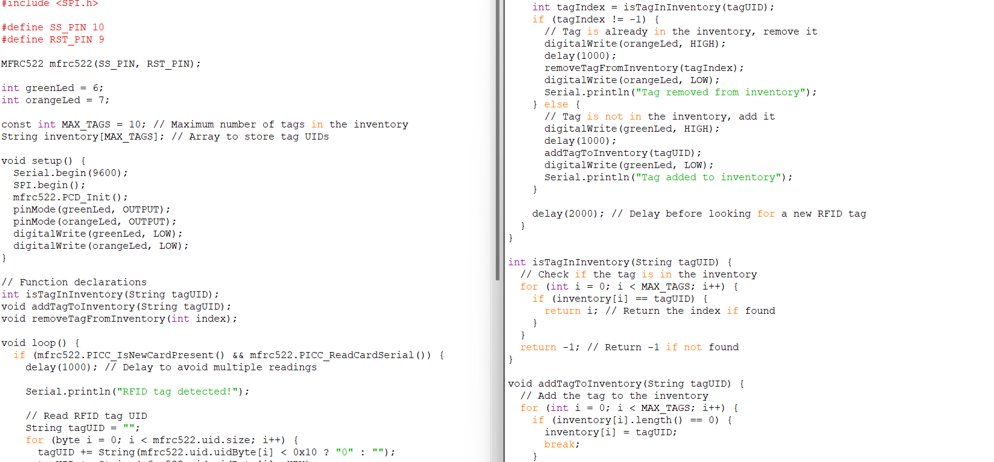 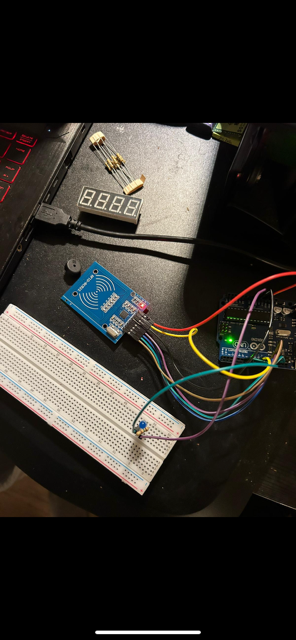 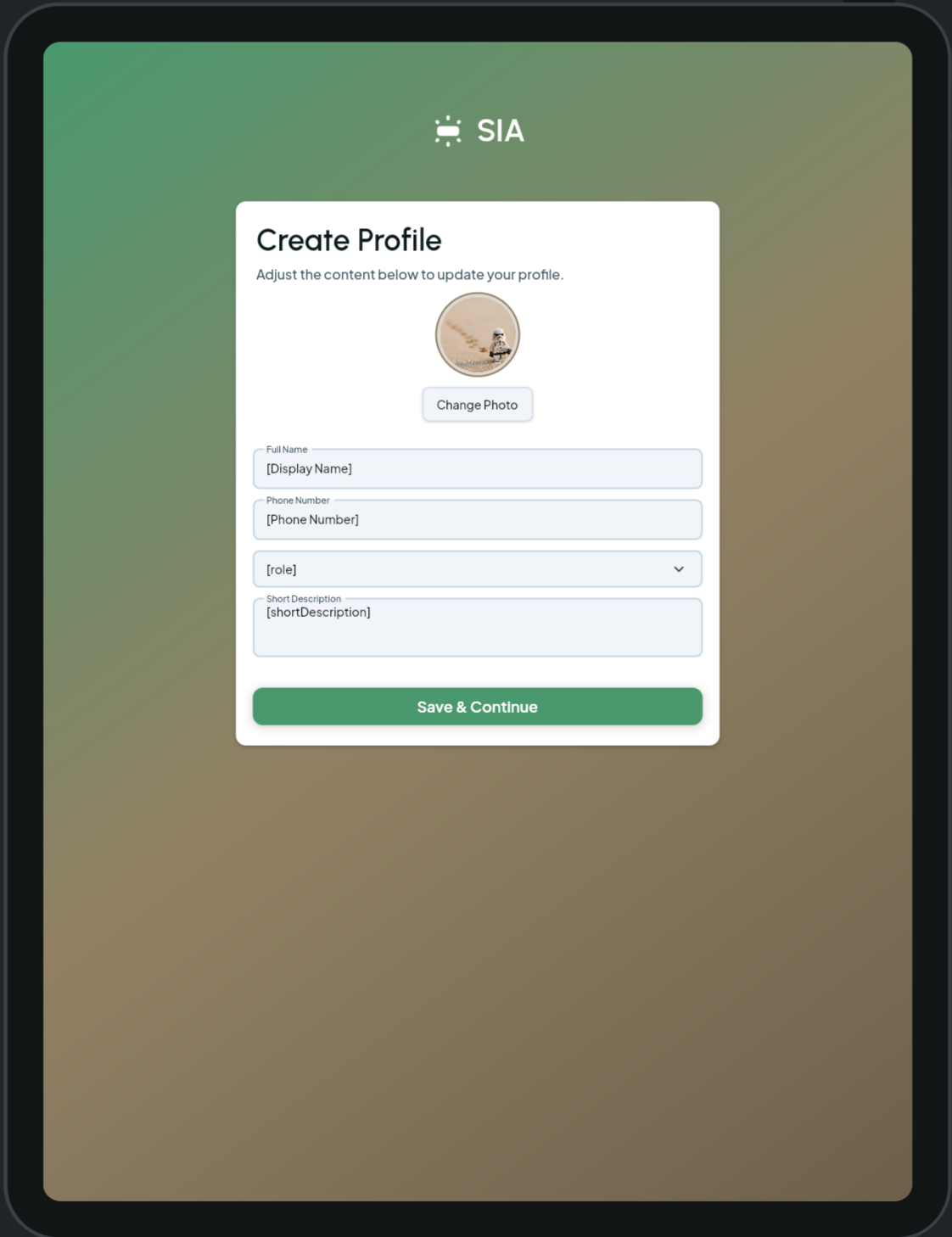 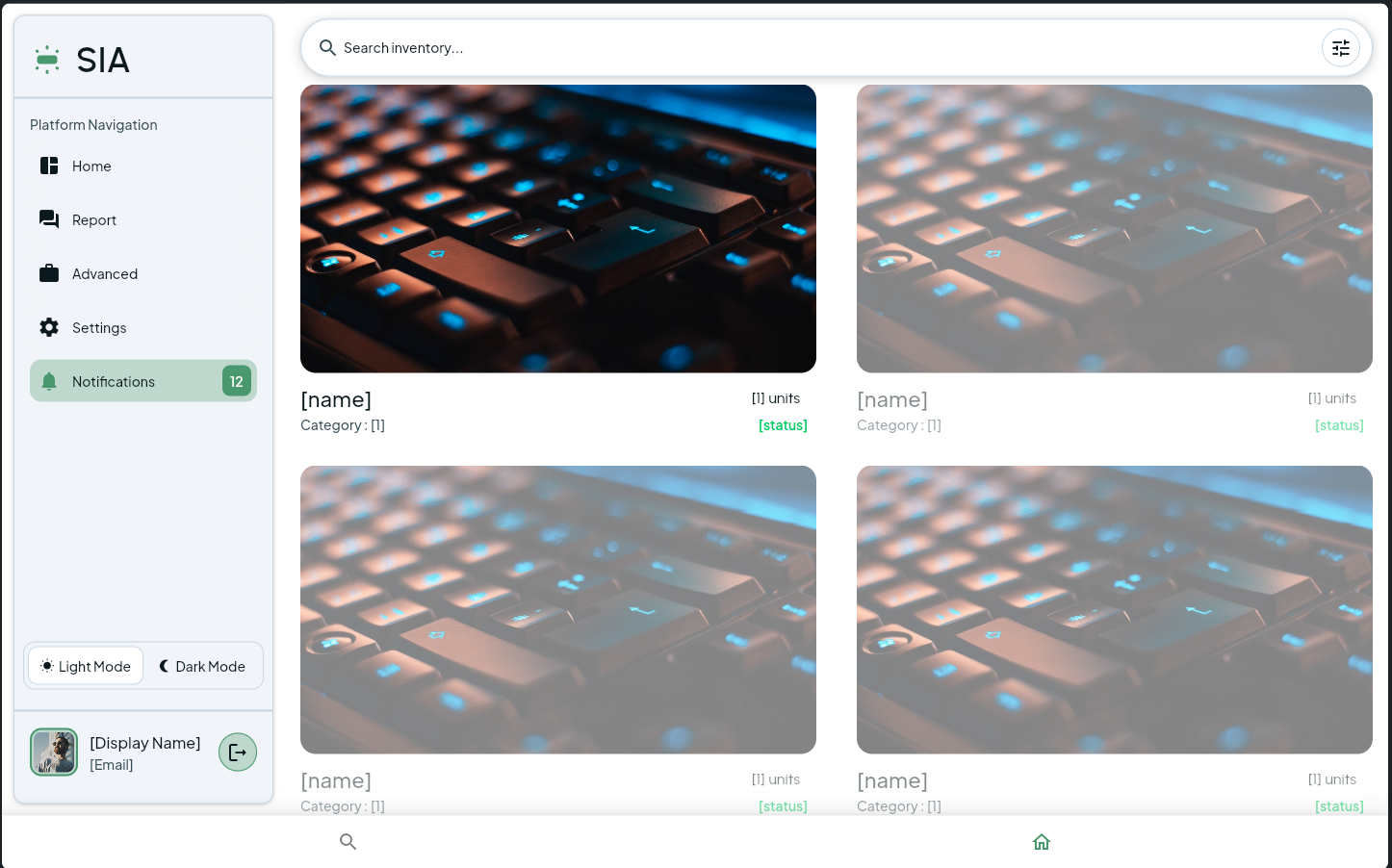 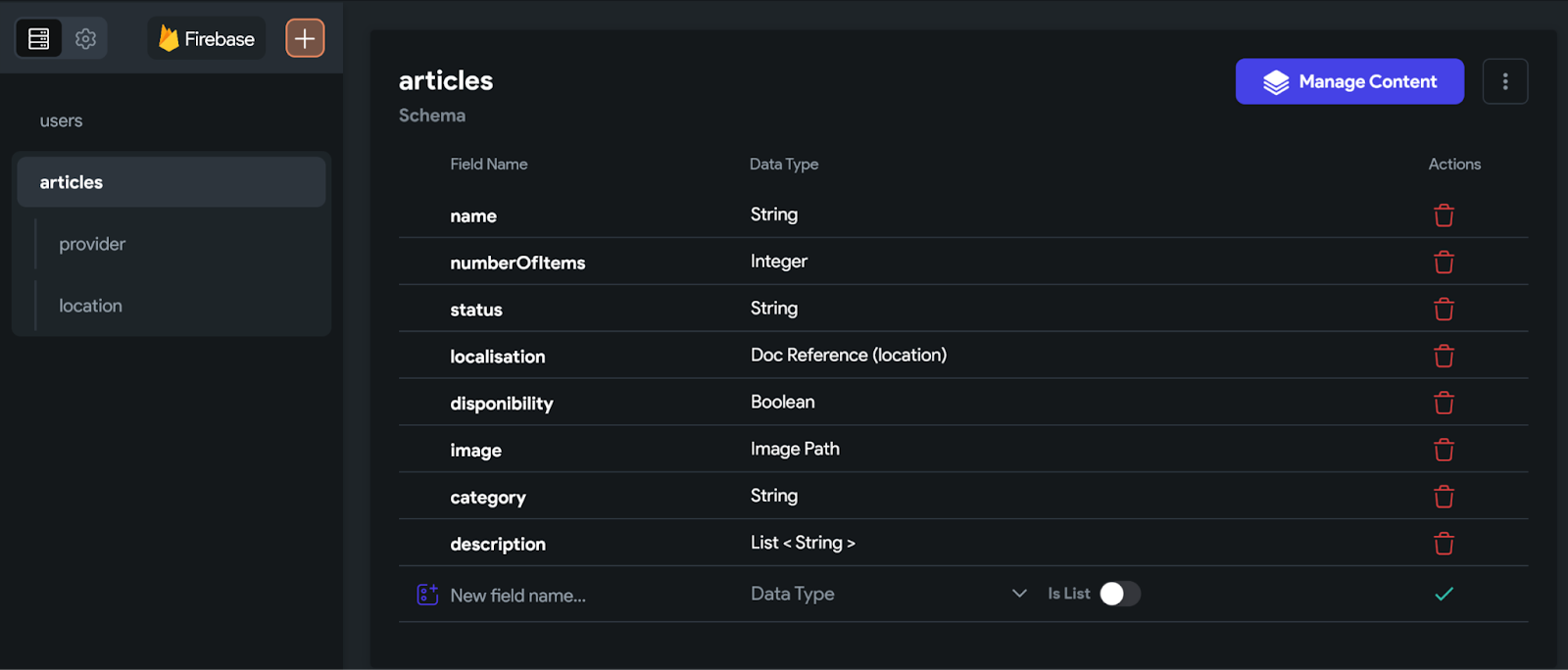 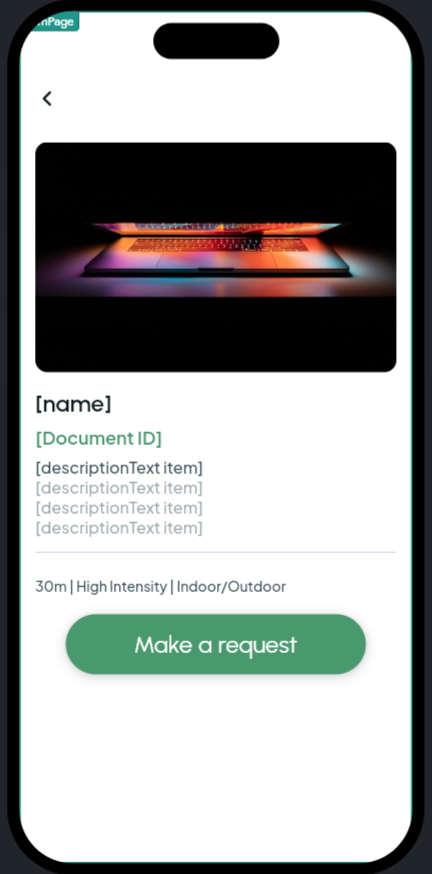 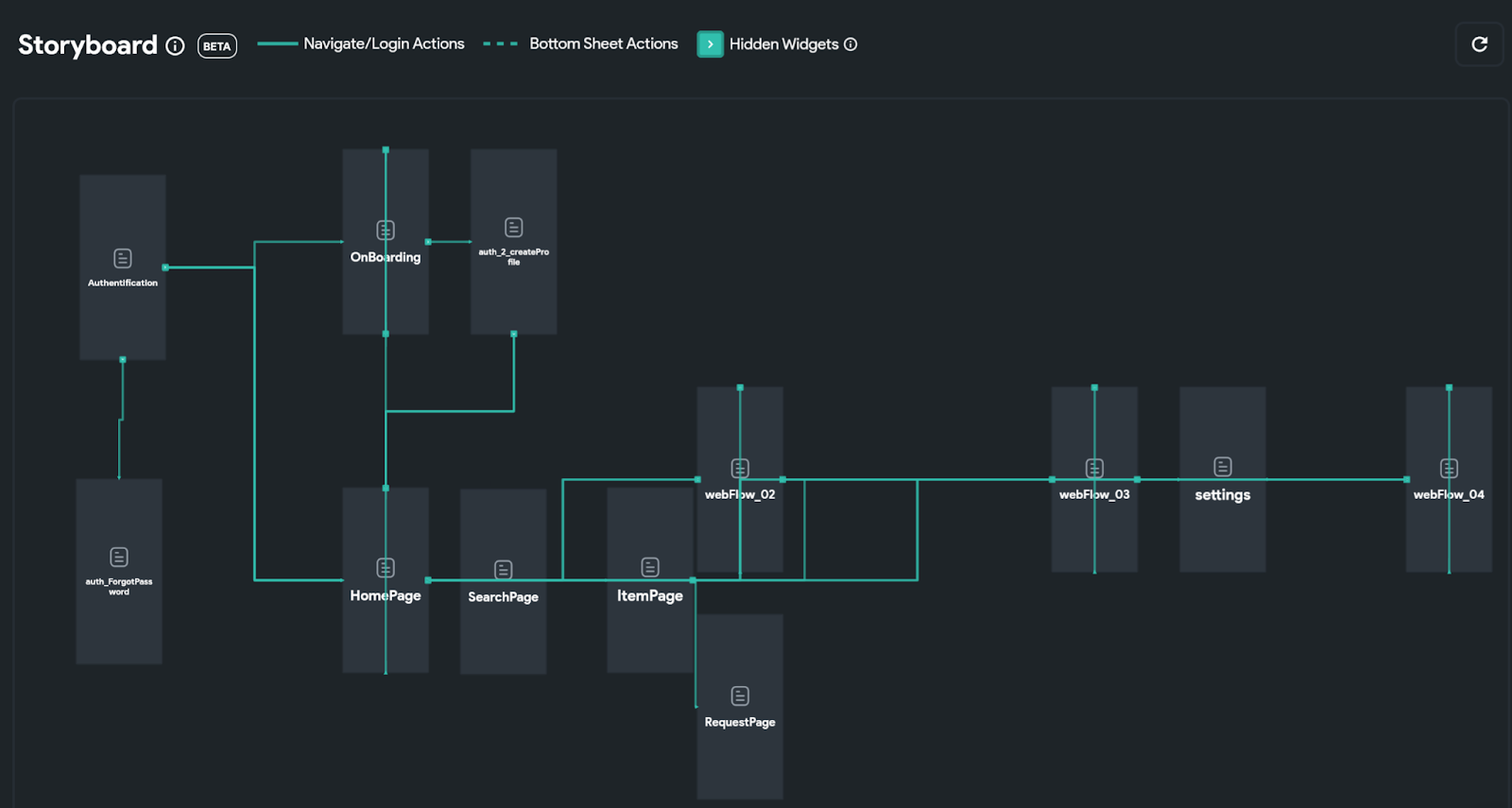 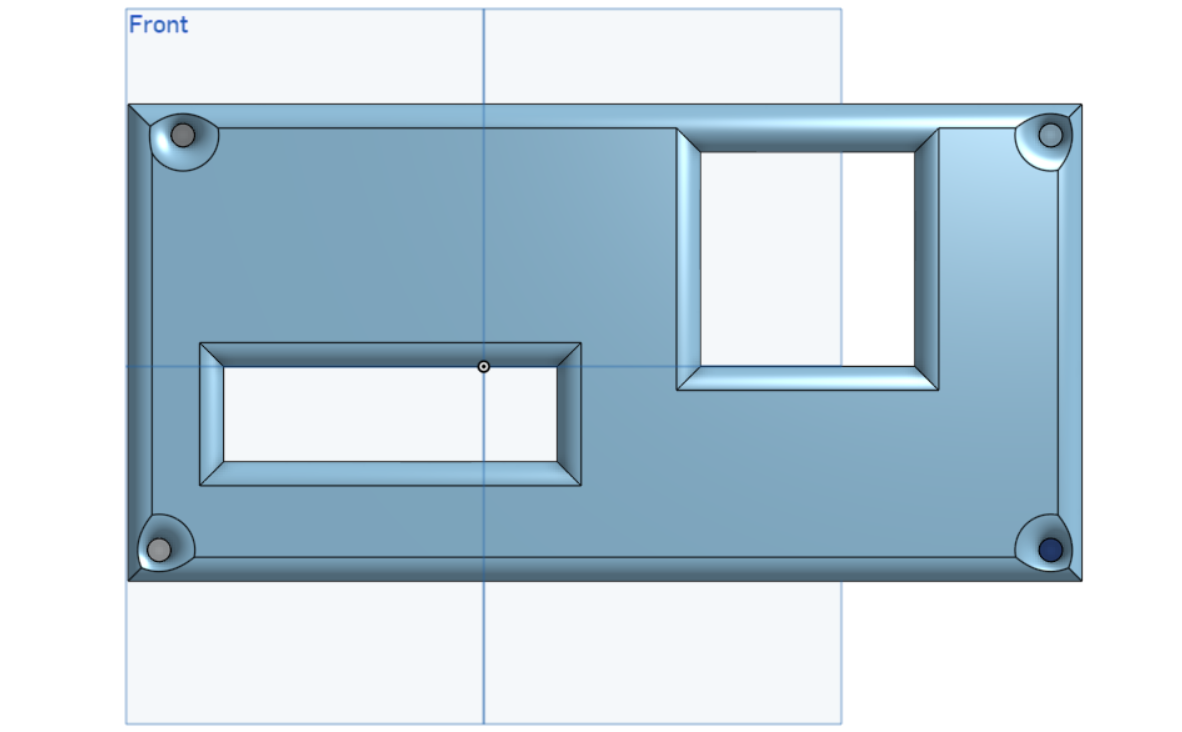 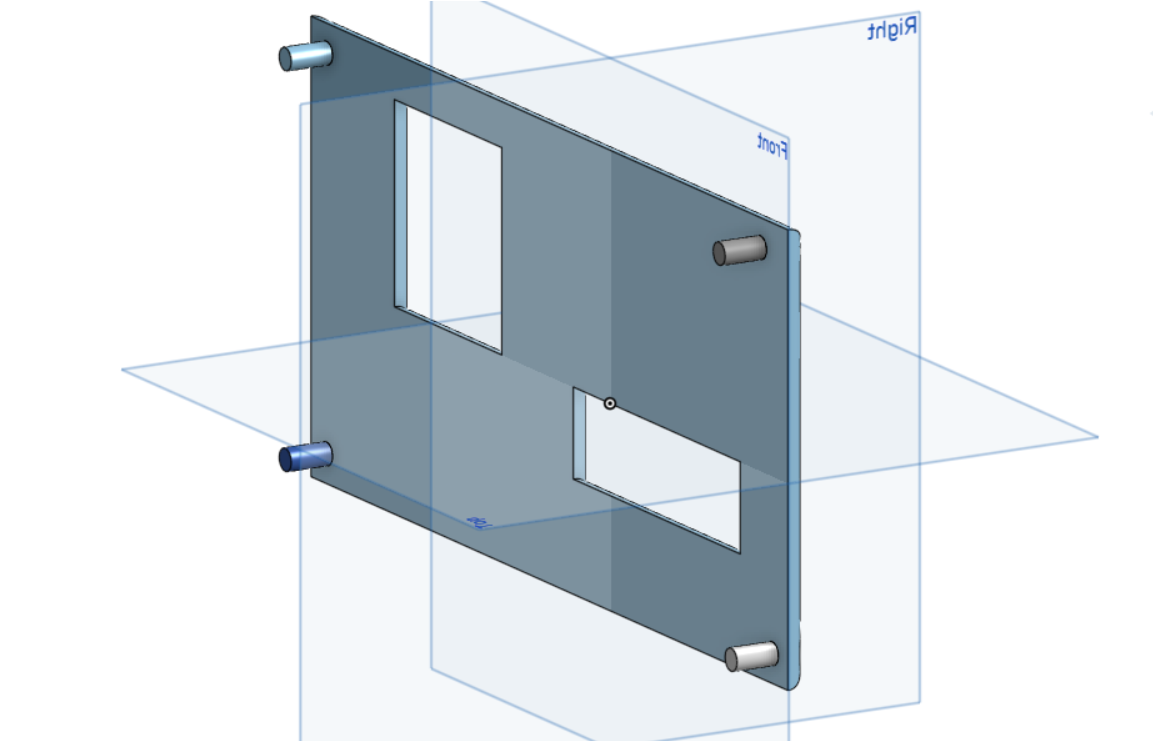 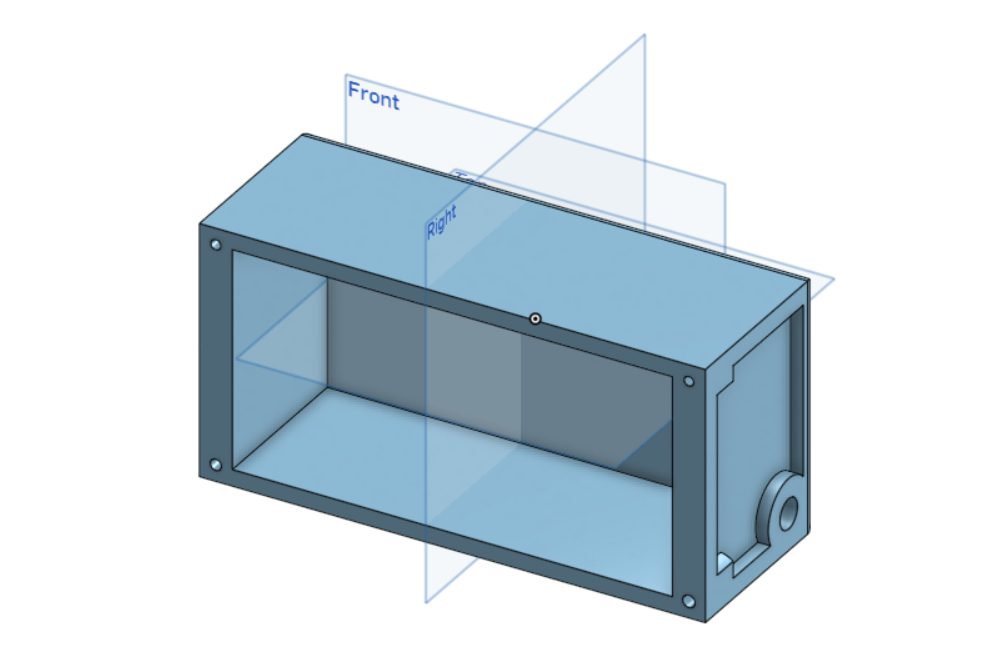 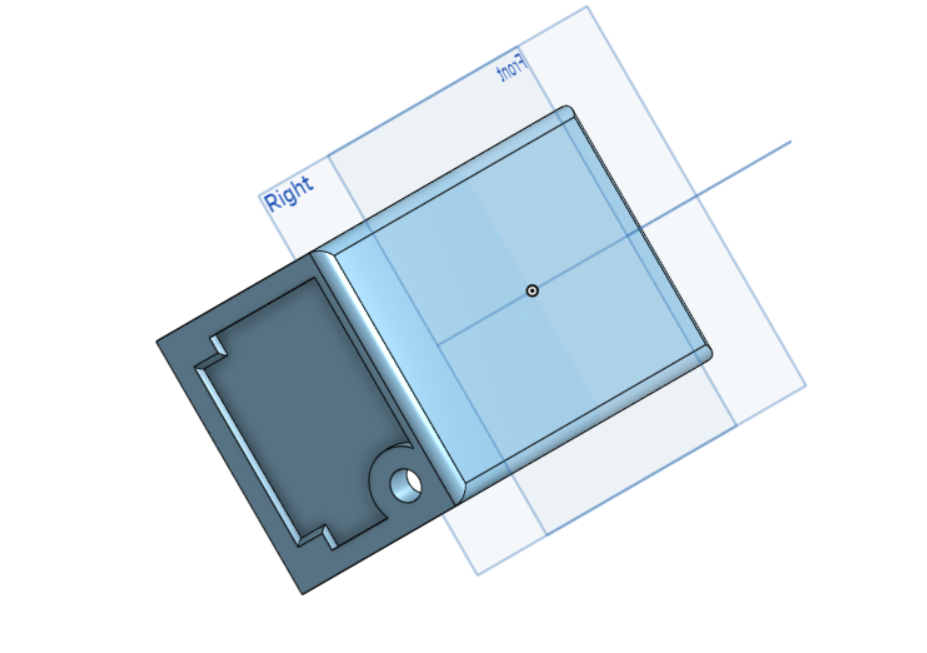 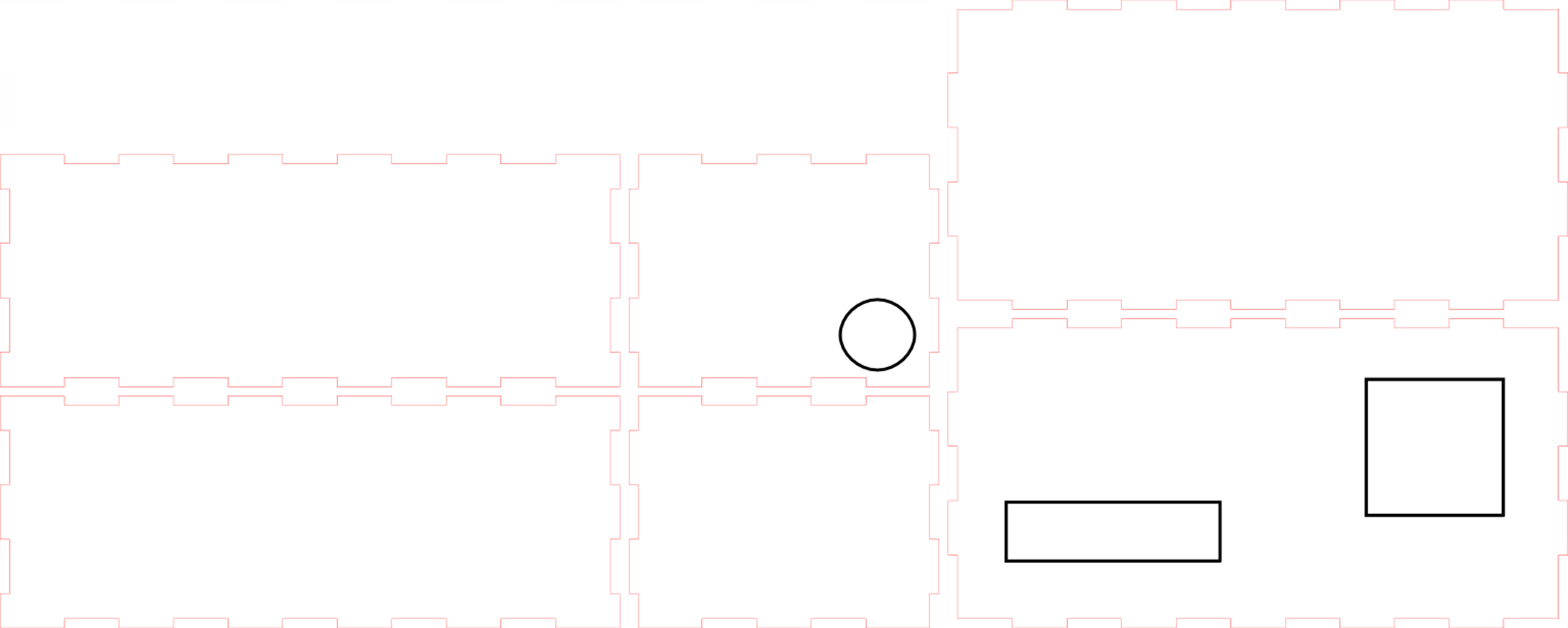 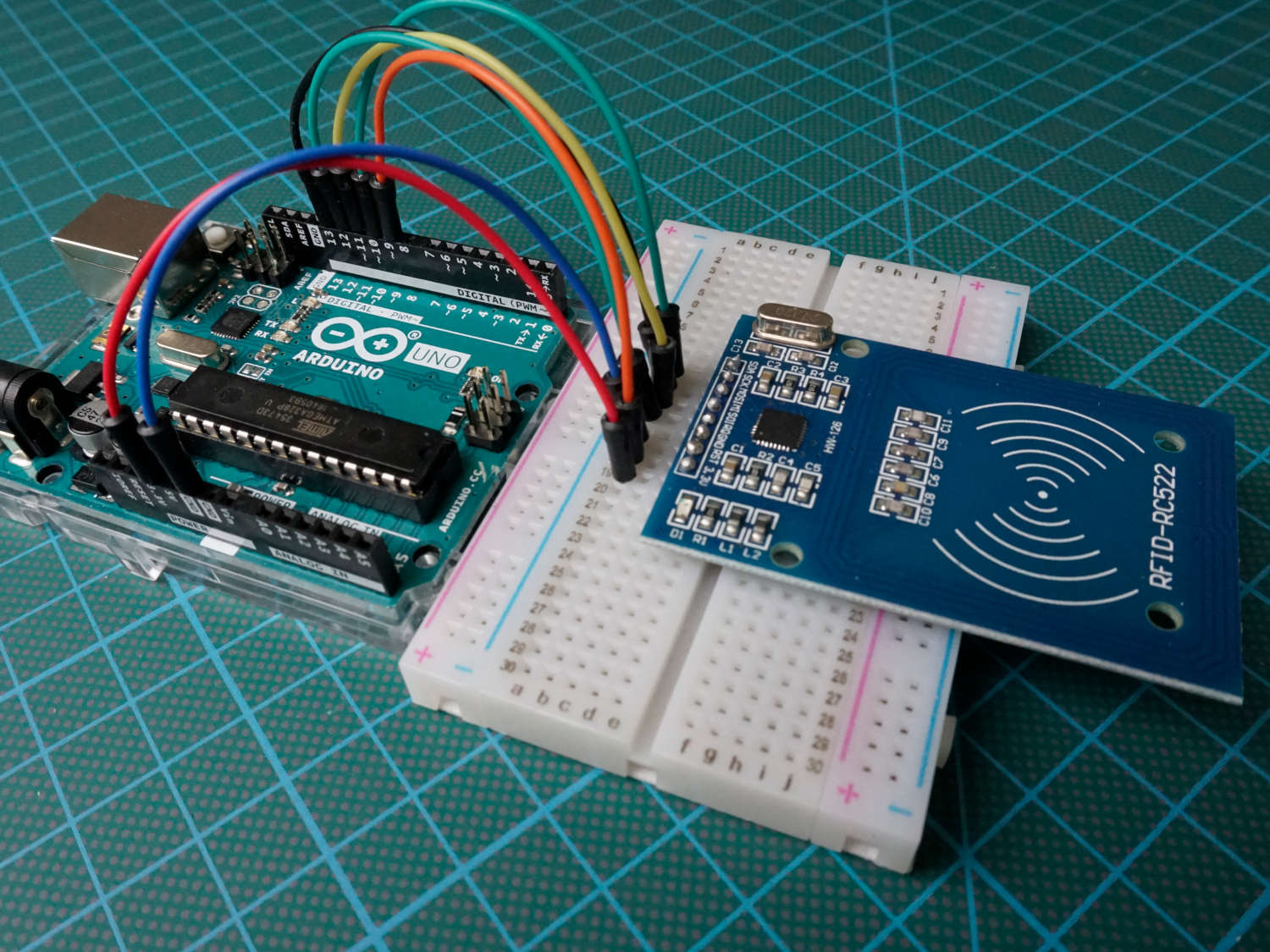 FA22
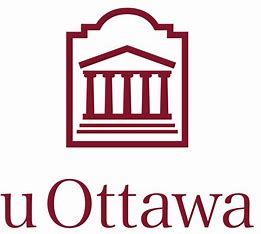 Xavier Bouchard
Queen Irakoze
Haldun Cavusoglu
Mey azzaoui